BUNYI
APA ITU BUNYI ?

BUNYI ADALAH GETARAN YANG MERAMBAT

BUNYI MERUPAKAN GELOMBANG MEKANIK

BUNYI	MERUPAKAN	GELOMBANG   
LONGITUDINAL
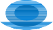 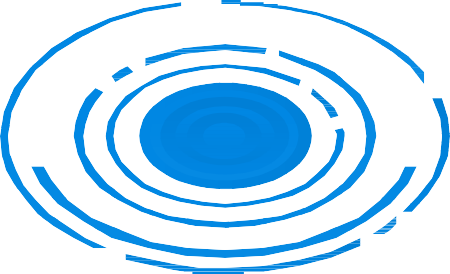 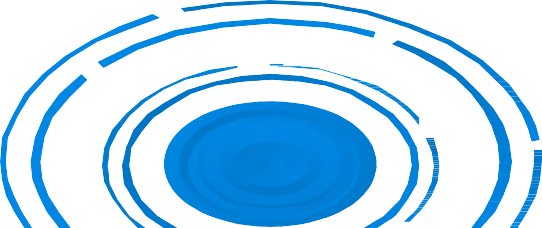 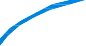 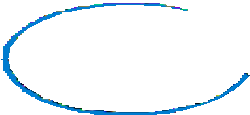 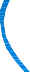 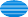 BUNYI DAPAT DIDENGAR  APABILA :
ADA SUMBER BUNYI YANG BERGETAR

ADA MEDIUM PERANTARA

ADA PENDENGAR
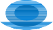 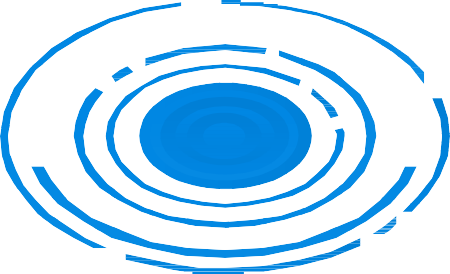 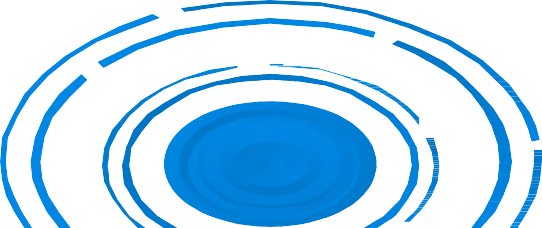 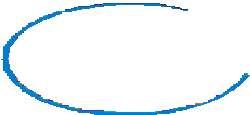 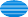 BUNYI DAPAT DIDENGAR OLEH  MANUSIA APABILA :
Frekwensi bunyi yang dikeluarkan berada  pada daerah audiosonik
(20 Hz	s/d 20.000 Hz)

Intensitas bunyi yang sampai pendengar >  ambang pendengaran manusia
( dalam keadaan normal Io = 10--12 W/m2)
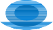 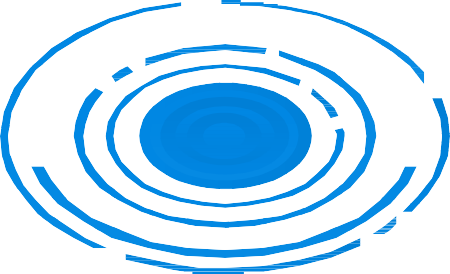 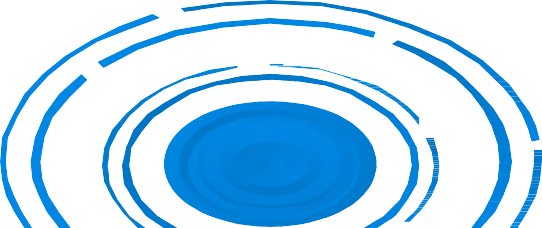 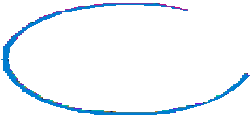 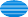 Kelajuan bunyi dalam beberapa macam medium
Kelajuan bunyi dalam zat padat
E = modulus Young (N/m2)
 = massa jenis (kg/m3)
V = laju bunyi (m/s)
E
v 

Kelajuan bunyi dalam zat cair
B = modulus Bulk zat cair (N/m2)
 = massa jenis (kg/m3)
B

v 
V = laju bunyi (m/s)
Kelajuan bunyi dalam gas
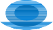 R = tetapan umum gas  T = Suhu gas (K)
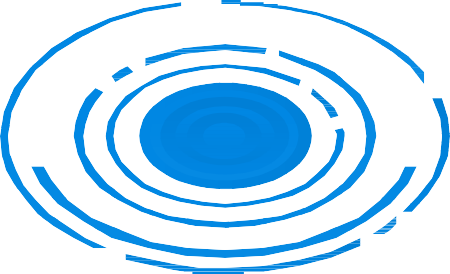 	R.T
v 
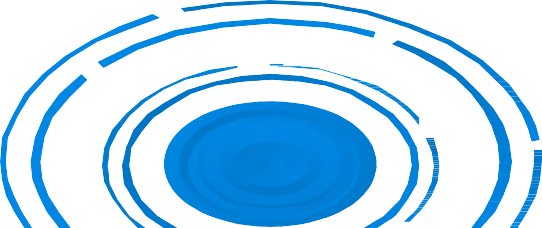 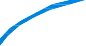 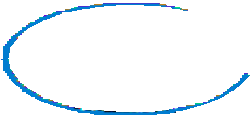 Mr
Mr = massa molekul relatif gas
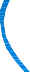 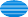  = tetapan La Place
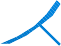 Sumber – sumber Bunyi
Dawai/Senar/Tali
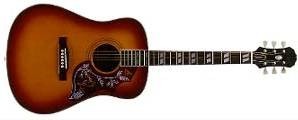 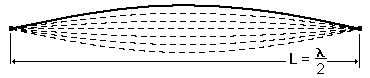 Dawai menghasilkan  Nada dasar
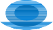 	v		v
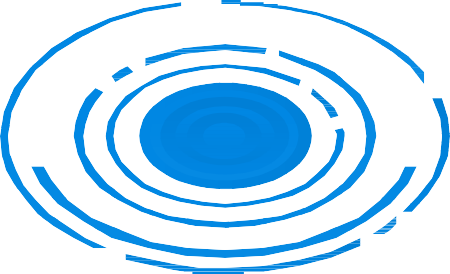 f
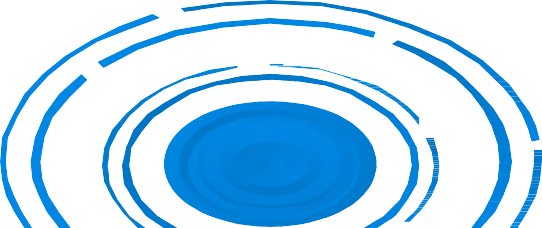 o
	2l
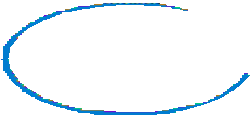 o
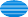 Dawai akan menghasilkan nada atas pertama apabila
f		v	 v
1
	l
1
Dawai akan menghasilkan nada atas kedua apabila
	v	 3v
f
2
	2l
2
perbandingan frekwensi bunyi yang diahasilkan dawai  adalah sebagai berikut :
fo  : f1 : f2	 1: 2 : 3
Hukum Mersene
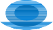 Besar frekwensi bunyi nada ke –n yang dihasilkan dawai
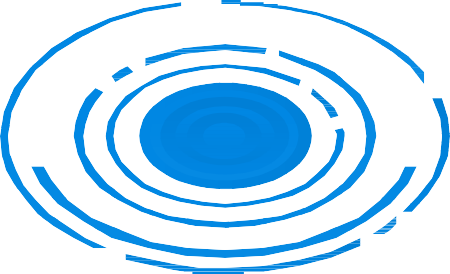 adalah :
 n 1	F
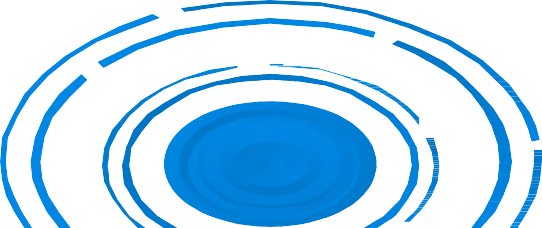 f
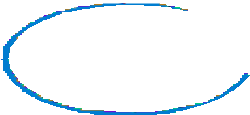 n
2.l	
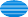 Contoh	soal
Seutas dawai panjang 50 cm bergetar dengan nada atas pertama  berfrekwensi 400 Hz. Tentukan :
Panjang gelombang dawai  Cepat rambat gelombang dawai  Frekwensi nada dasar dawai  Frekwensi ke dua dawai
a)
b)
c)
d)
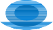 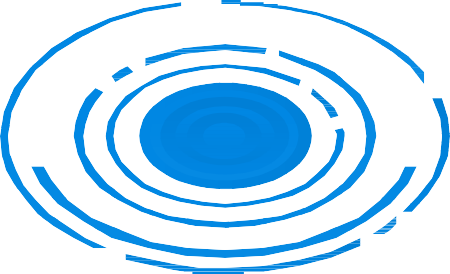 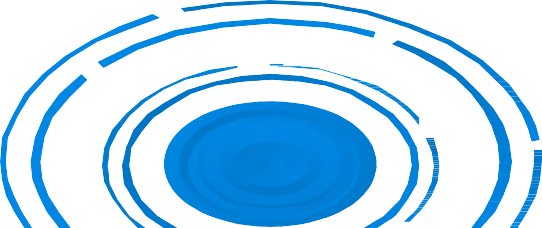 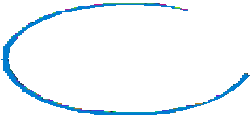 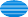 Sumber – sumber Bunyi
Pipa Organa
a.	Pipa Organa terbuka
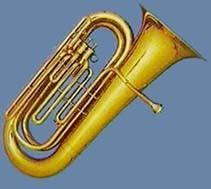 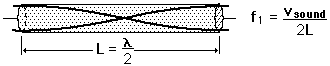 Pipa menghasilkan  Nada dasar
	v		v
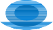 f
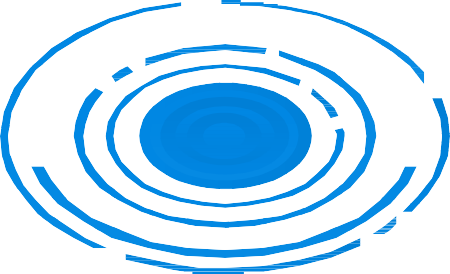 o
	2l
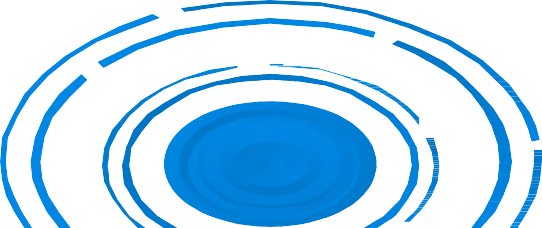 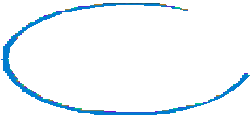 o
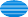 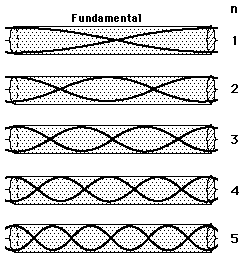 	v		v
f
Nada dasar
o
o	2.l
f		v	 v
Nada Atas I
1
	l
1
	v	 3.v
f
Nada Atas II
2
	2.l
2
f		v	 4.v
Nada Atas III
3
3	2.l
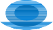 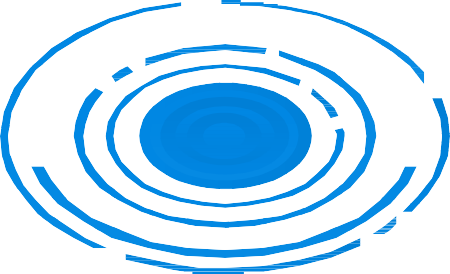 	v	 5.v
f
Nada Atas IV
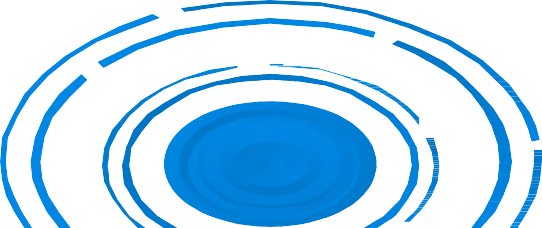 5
5	2.l
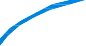 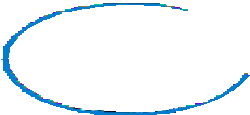 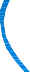 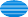 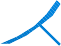 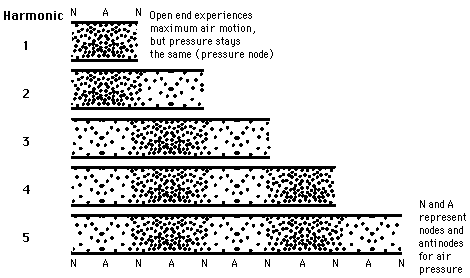 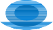 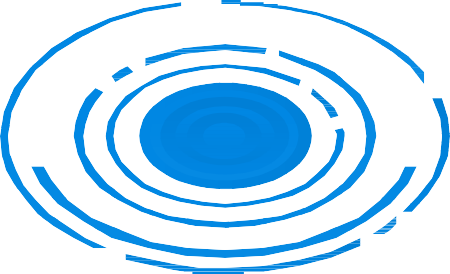 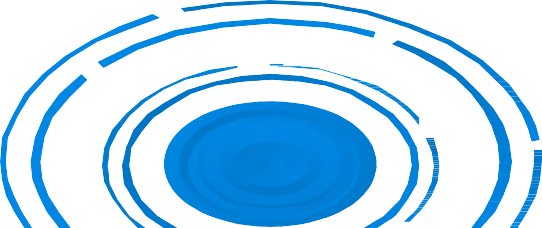 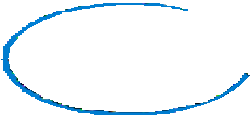 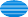 perbandingan frekwensi bunyi yang dihasilkan PIPA  ORGANA TERBUKA adalah sebagai berikut :
Hukum I Bernoulli
fo  : f1 : f2	 1: 2 : 3
Frekwensi bunyi	nada ke n yang dihasilkan PIPA  ORGANA TERBUKA dapat dihitung dengan rumus :
 n 1.v  n 1
2.l	2.l
	R.T
f
n
Mr
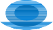 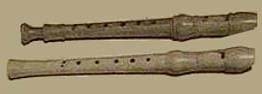 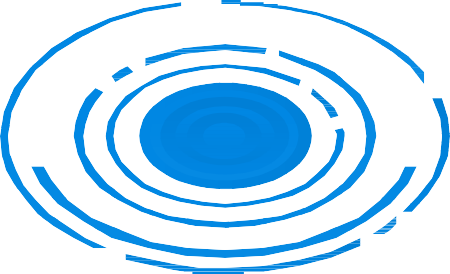 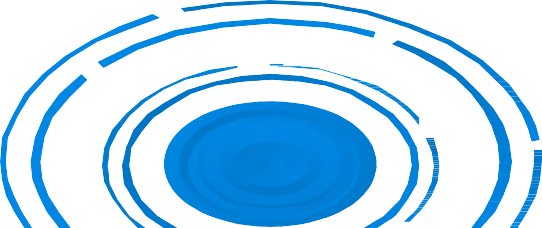 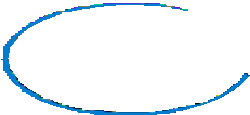 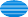 b. PIPA ORGANA TERTUTUP

NADA DASAR
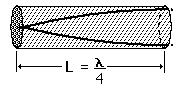  v	 v
f
	4l
0
0
NADA ATAS I
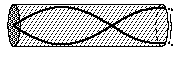 	v	 3v
f
0
	4l
0
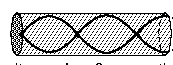 NADA ATAS II
	v	 5v
f
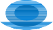 0
	4l
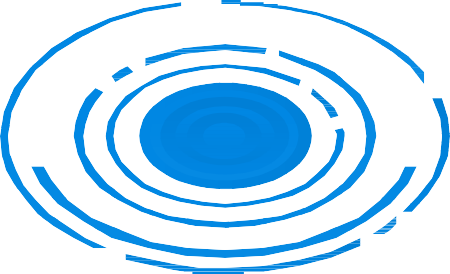 0
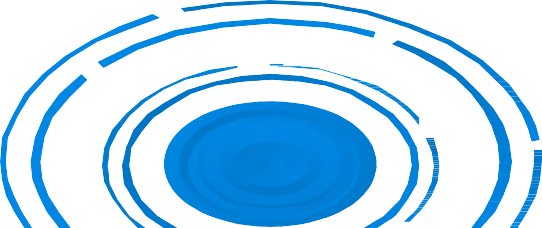 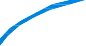 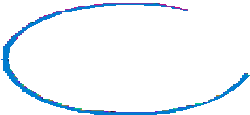 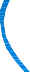 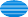 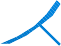 Perbandingan frekwensi bunyi yang dihasilkan PIPA  ORGANA TERTUTUP adalah sebagai berikut :
Hukum II Bernoulli
fo  : f1 : f2	 1: 3 : 5
Frekwensi bunyi ke n yang dihasilkan PIPA ORGANA  TERTUTUP dapat dihitung dengan rumus :
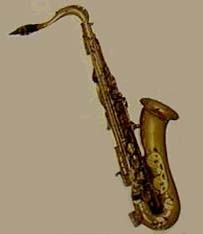  2n 1.v  2n 1  4l	4l
	R.T
f
n
Mr
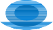 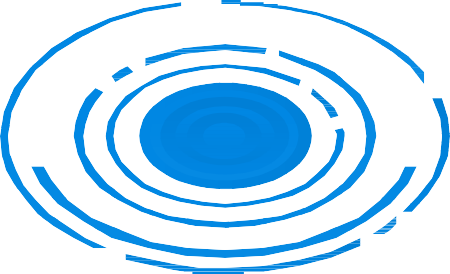 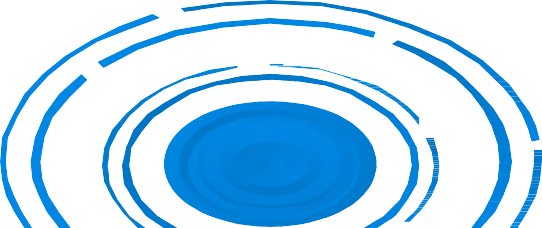 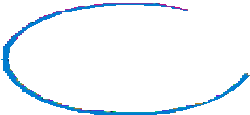 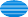 CONTOH SOAL
1.	Sebuah pipa organa terbuka yang panjangnya 80 cm  menghasilkan frekwensi nada dasar 300 Hz. Hitung :


Cepat rambat bunyi
Frekwensi nada atas kedua yang dihasilkan pipa
1. Supaya nada dasar yang dihasilkan oleh pipa organa  tertutup sama dengan nada atas pertama dari pipa  organa terbuka, berapakah perbandingan panjang pipa  organa tertutup terhadap pipa organa terbuka
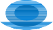 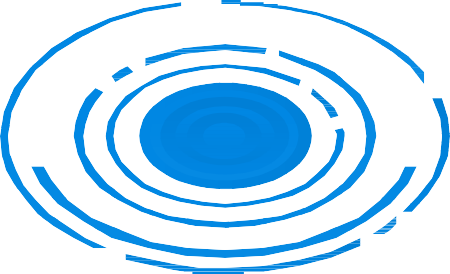 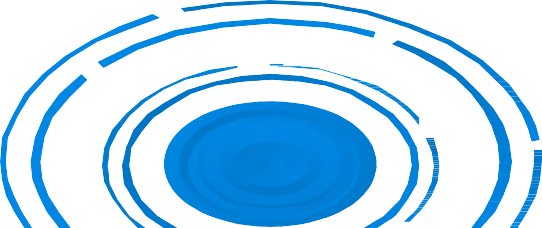 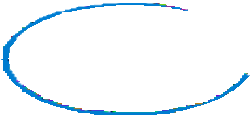 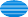 RESONANSI BUNYI
Resonansi adalah ikut bergetarnya suatu benda karena benda lain  yang bergetar.
Resonansi bunyi terjadi jika frekwensi benda yang bergetar sama  dengan frekwensi alamiah benda didekatnya.


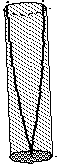 Resonansi terjadi ketika panjang kolom udara pipa  dalam tabung memenuhi persamaaan :
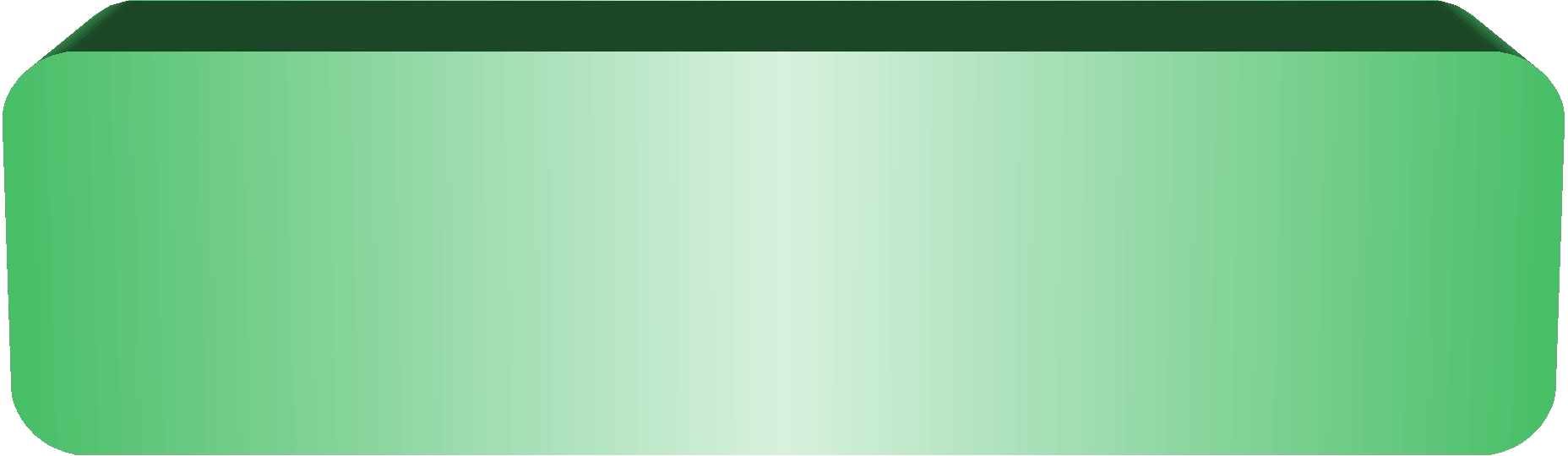 l	(2n 1) 
n
4
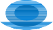 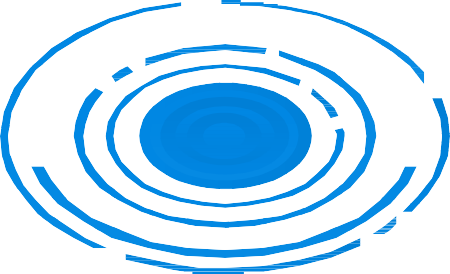 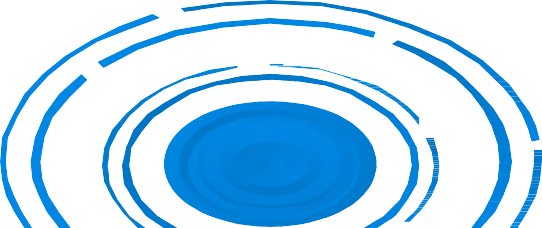 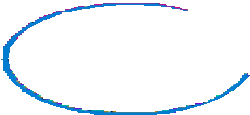 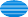 Contoh soal
1.	Sebuah	garpu	tala	berfrekwensi	500	Hz	digetarkan  dekat sebuah tabung berisi air. Jika laju rambat bunyi
di	udara
340		m/s.	Berapakah	jarak	minimum  air	dengan		ujung
permukaan  resonansi ?
tabung	agar	terjadi
2.	Gelombang		bunyi		terjadi	da	lam			tabung	berisi	udara  yang	tertutup	pada	ujungnya		yang	lain.	Panjang  tabung	90	cm		tabung		dapat	beresonansi		dengan  berbagai frekwensi, dan frekwensi terendahnya 75 Hz.   	 Tentukan laju rambat bunyi di udara !
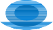 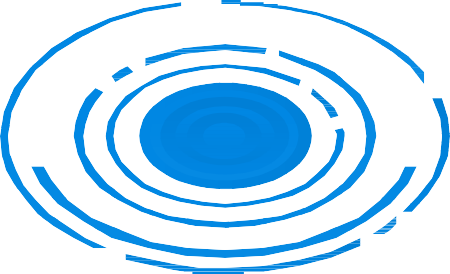 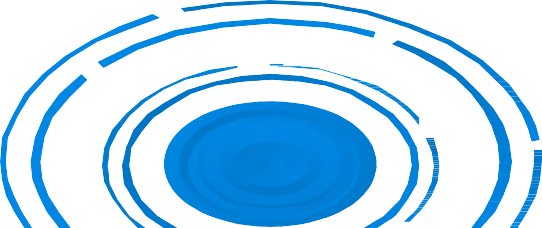 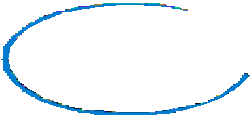 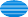 INTENSITAS BUNYI
Adalah	energi	persatu	satuan	waktu	persatuan  luas yang dipancarkan sumber bunyi.
P	P
I 	1
I 	
2
R
A	4 .R2
Apabila ada n buah sumber bunyi yang identik,  maka intensitas total yang dihasilkan adalah :
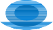 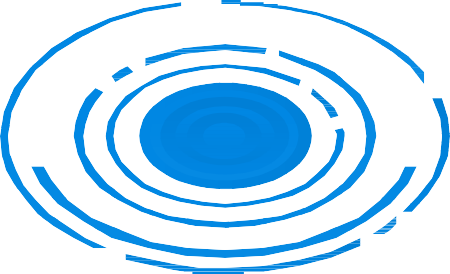 Itot	 n.I
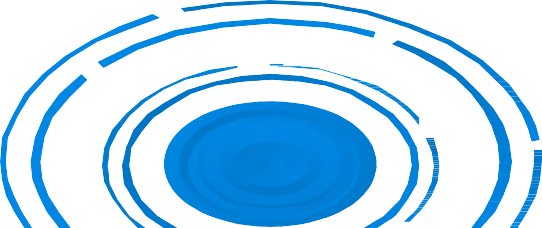 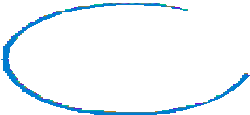 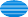 Taraf Intensitas Bunyi
Merupakan logaritma perbandingan antara intensitas bunyi dengan  intensitas ambang bunyi

TI  10 log	I
I0
I = intensitas bunyi (W/m2)
I0= intensitas ambang bunyi (W/m2)
R = Jarak sumber bunyi ke pendengar (m)
TI = Taraf Intensitas bunyi (dB)  n = jumlah sumber bunyi
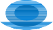 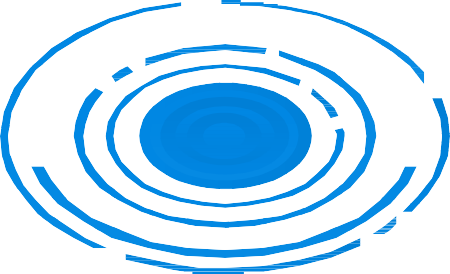 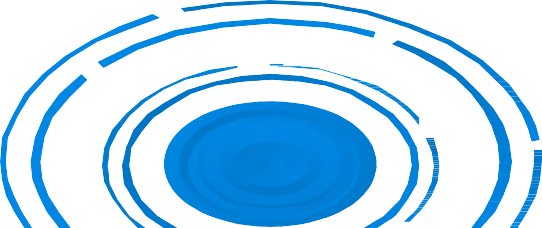 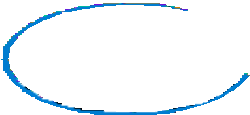 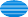 Pelayangan Bunyi
Peristiwa	atau menguatnya bunyi karena dua sumber bunyi yang  mempunyai beda frekwensi kecil dibunyikan bersama-sama

f p		f1	 f2
Effek Doppler
Peristiwa	berubahnya	frekwensi	bunyi	yang	diterima	pendengar	akibat

adanya gerak relatif antara sumber bunyi dengan pendengar
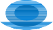 v v p
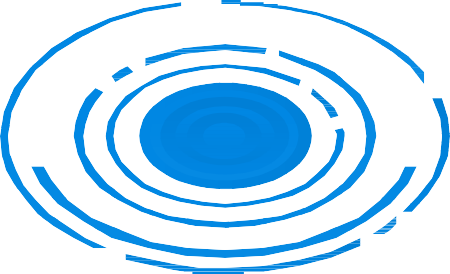 f	 f
p
s
v v
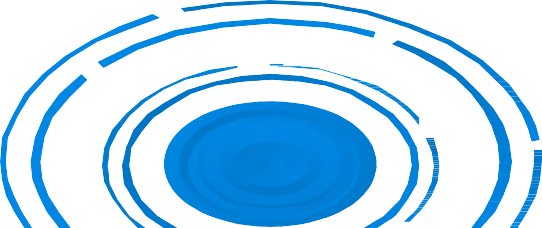 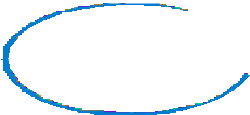 s
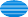 Contoh soal
Sebuah sumber gelombang bunyi dengan daya 50 W  memancarkan gelombang ke medium di sekelilingnya yang  homogen. Tentukan intensitas radiasi gelombang tersebut pada  jarak 10m dari sumber !
A	C	B
Perhatikan gambar di atas jika jarak AB 12 m, A dan B
merupakan sumber bunyi yang memancarkan ke segala arah titik  energi bunyi yang dipancarkan A dan B masing-masing 1,2 W  dan 0,3 W. agar intensitas bunyi yang diterima C dari A dan B  sama besarnya berapakah jarak C dari A!
Taraf intensitas bunyi sebuah mesin adalah 60 dB (dengan acuan  intensitas ambang pendengaran = 10-12 W/m2). Jika taraf intensitas
di dalam ruang pabrik yang menggunakan sejumlah mesin itu
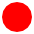 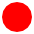 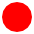 adalah 80 dB. Tentuka jumlah mesin yang digunakan !
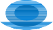 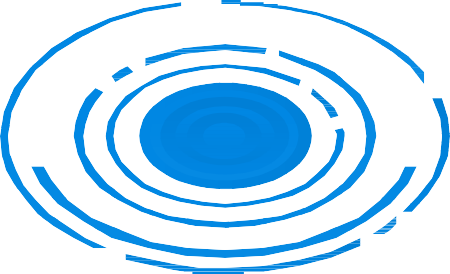 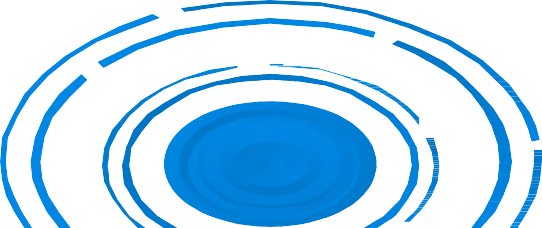 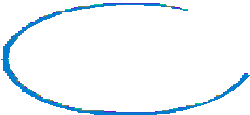 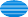 Sebuah mobil ambulance bergerak dengan kelajuan 30 m/s  sambil membunyikan sirine yang menghasilkan frekwensi 900 Hz.  Tentukan perbedaan frekwensi yang terdengar oleh seseorang  yang diam di pinggir jalan ketika mobil ambulance mendekati dan  menjauhinya jika cepat rambat bunyi di udara 340 m/s !

Mobil A mendekati pengamat P (diam) dengan kecepatan 30 m/s  sambil membunyikan sirine berfrekwensi 504 Hz. Saat itu juga  mobil B mendekati P dari arah yang berlawanan dengan A, pada  kecepatan 20 m/s sambil membunyikan sirine berfrekwensi 518  Hz. Jika cepat ambat bunyi di udara saat ini 300 m/s. Berapaka  frekwensi layangan yang didengar P?
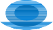 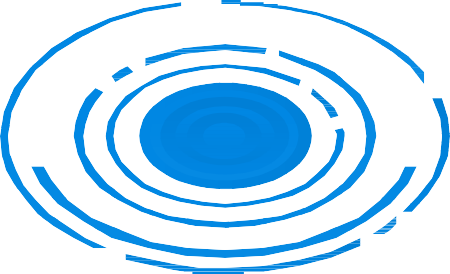 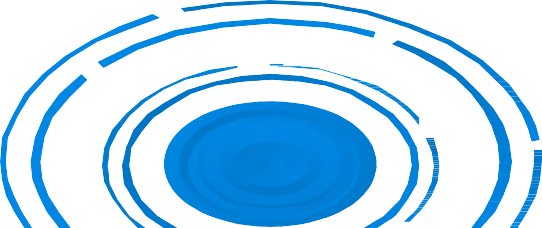 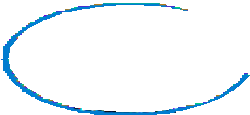 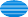